Asociace knihoven vysokých škol ČR slaví 10. narozeniny
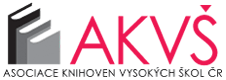 Barbora Ramajzlová
barbora.ramajzlova@uk.cvut.cz
O čem to bude
Co předcházelo
Založení AKVŠ
1. období
2. období
V čem je síla AKVŠ
Kde jsou slabá místa?
Máme budoucnost?
BA 2012, 26.-27. 10. 2012, Univerzita Pardubice
Zastavení 1 – Rada vysokých škol            (1/2)
První institucionální základ pro spolupráci jako iniciativa RVŠ
Vytvoření Komise pro vysokoškolské knihovny 
Zapojení VŠ knihoven do FRVŠ – to byla výzva!
Píše se rok 1994… (integrace knihoven, automatizace, technologie)
BA 2012, 26.-27. 10. 2012, Univerzita Pardubice
Zastavení 1 – Rada vysokých škol             (2/2)
1997 – Oborová sekce pro VŠ knihovny
2003 – Pracovní komise pro vysokoškolské knihovny při RVŠ jako společná komise AKVŠ a RVŠ
2006 – komise ukončila činnost, zástupce AKVŠ se stal stálým hostem jednání P RVŠ a externím členem Komise pro IT
Shrnutí: spolupráce jako cesta, klíčové problémy projednávány a řešeny společně
BA 2012, 26.-27. 10. 2012, Univerzita Pardubice
Zastavení 2 – od diskusí k činu
1999 – první návrh zalo­žení Asociace vysokoškolských knihoven
Řada podnětů, souvislostí, myšlenkový vývoj, různé návrhy
Shoda – dostat problémy knihoven za jejich hranice, „o patro výš“, překonat bariéry a opřít se o svoje vysoké školy
2002 – správný čas
BA 2012, 26.-27. 10. 2012, Univerzita Pardubice
AKVŠ – 1. období 2002-2007
Ustavení AKVŠ – 21 VVŠ (23 VVŠ do r. 2005)
Stanovy, výkonný výbor, komise 
Hlavní zásady, ze kterých vycházela činnost:
Usilovat o rozvoj, zvyšování kvality a celkové úrovně
Hájit a prosazovat zájmy VŠ knihoven
Zastupovat VŠ knihovny
Vytvořit základnu pro národní a mezinárodní spolupráci
První kroky a první nárazy → knihovnická obec, nový knihovní zákon
Stabilizace činnosti, upevnění postavení v národním prostoru
BA 2012, 26.-27. 10. 2012, Univerzita Pardubice
AKVŠ – 2. období 2007-2012
Rozvoj činností, rychlé reagování na potřeby VŠ a jejich knihoven 
Mezinárodní spolupráce 
Fond podpory zahraničních cest
Elektronické informační zdroje a jejich financování
Masivnější sebeprosazování nese výsledky
BA 2012, 26.-27. 10. 2012, Univerzita Pardubice
V čem je síla AKVŠ
Uchopitelnost
poprvé VŠ knihovny jako organizovaná skupina, je tu orgán, který má strukturu, kompetence ... 
Společné řešení společných zájmů 
poslední příklad: příprava projektů VaVpI
Podpora aktuálních a specifických témat, potřebných pro VŠ 
Mezinárodní spolupráce 
už nejen sdílení zkušeností, ale i srovnávání a výsledky
Přínos ke zvyšování kvality – knihovny, VŠ
Vlastní finanční prostředky na podporu činnosti
BA 2012, 26.-27. 10. 2012, Univerzita Pardubice
Kde jsou slabá místa
Víme, že AKVŠ není vždy vnímána pozitivně
Mnohdy je předmětem alibistického zaštítění 
Ve vlastních řadách často chybí silný pocit příslušnosti k vysoké škole
Výkonný výbor 
volení zástupci víceméně dle hledisek: velikost VŠ, oborové zastoupení, regionální …) → ukazuje se jako problematické
Práce ve VV 
nevyrovnaně rozložená, vyžadující různé znalosti, náročná, nezaplacená, někdy i nepochopená…
BA 2012, 26.-27. 10. 2012, Univerzita Pardubice
AKVŠ MÁ budoucnost !
Dokázala vytvořit sjednocující platformu
Má nezpochybnitelné a stále platné programové cíle
Vytváří podporu v různých oblastech činnosti VŠ knihoven
Má před sebou spoustu práce… 

                Potřebuje osobnosti …odvážné a pracovité
BA 2012, 26.-27. 10. 2012, Univerzita Pardubice
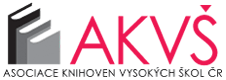 Blahopřání patří všem!
Poděkování těm, kteří se po celou dobu podíleli na aktivitách AKVŠ, věnovali svůj čas, práci a energii…
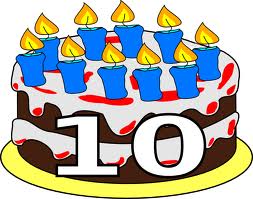 BA 2012, 26.-27. 10. 2012, Univerzita Pardubice